Checkpoints
Year 8 diagnostic mathematics activities
Statistical representations, measures and analysis

Seventeen Checkpoint activities 
Twelve additional activities
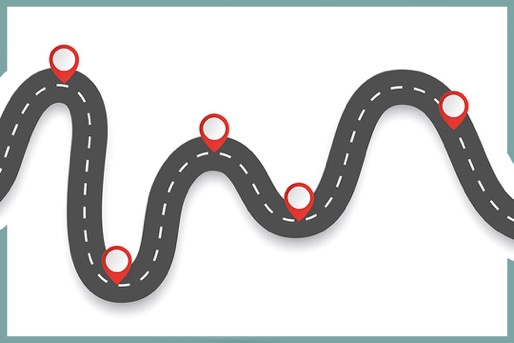 Published in 2022/23
About this resource
This resource is designed to be used in the classroom with Year 8 students, although it may be useful for other students.
The Checkpoints are grouped around the key ideas in the core concept documents, 5.1 Statistical representations and measures and 5.2 Statistical analysis, part of the NCETM Secondary Mastery Professional Development materials.
Before each set of Checkpoints, context is explored, to help secondary teachers to understand where students may have encountered concepts in primary school.
The 10-minute Checkpoint tasks might be used as assessment activities, ahead of introducing concepts, to help teachers explore what students already know and identify gaps and misconceptions. 
Each Checkpoint has an optional question marked     . This will provide further thinking for those students who have completed the rest of the activities on the slide.
The notes for each Checkpoint give answers (if appropriate), some suggested questions and things to consider. 
After each Checkpoint, a guidance slide explores suggested adaptations,             potential misconceptions and follow-up tasks. These may include the           additional activities at the end of this deck.
Checkpoints 1–8
*This three-digit code refers to the statement of knowledge, skills and understanding in the NCETM’s Sample Key Stage 3 Curriculum Framework (see notes below for more information).
[Speaker Notes: In the Sample Key Stage 3 Curriculum Framework, statements of knowledge, skills and understanding are arranged to give an example teaching order. The three-digit code for each statement in the framework is a clickable hyperlink to documents with more detailed information, including the key ideas contained within that statement. These key ideas are also shown on slides 5–8 in this deck.]
Checkpoints 9–17
*This three-digit code refers to the statement of knowledge, skills and understanding in the NCETM’s Sample Key Stage 3 Curriculum Framework (see notes below for more information).
[Speaker Notes: In the Sample Key Stage 3 Curriculum Framework, statements of knowledge, skills and understanding are arranged to give an example teaching order. The three-digit code for each statement in the framework is a clickable hyperlink to documents with more detailed information, including the key ideas contained within that statement. These key ideas are also shown on slides 5–8 in this deck.]
Key ideas
*‘There are additional resources exemplifying these key ideas in the Secondary Mastery Professional Development | NCETM.
Key ideas
*‘There are additional resources exemplifying these key ideas in the Secondary Mastery Professional Development | NCETM.
Key ideas
*‘There are additional resources exemplifying these key ideas in the Secondary Mastery Professional Development | NCETM.
Key ideas
*‘There are additional resources exemplifying these key ideas in the Secondary Mastery Professional Development | NCETM.
Statistical representations and analysis
Checkpoints 1–8
Statistical representations and analysis
Checkpoint 1: Porky pies
Two teachers are comparing the test results from their classes. They draw a pie chart for each class.

Mr Lomax says, ‘More students from my class passed the test.’

Is he correct? Why or why not?
There were nine students in each class who did not pass the test. What can you say about the size of each class?
[Speaker Notes: This slide is animated. Each question and the further thinking question will appear separately so you can choose the pace at which to work with your class. 

Answers
Mr Lomax is not necessarily correct. A greater proportion of his students passed the test but we do not know how many students were in each class. If their classes were the same size, then this would be true. It would also be true if Mr Lomax had a larger class than Mrs Trubridge. See ‘Things to think about’ for an alternative interpretation of the question.

? Mrs Trubridge’s class is smaller than Mr Lomax’s. Mrs Trubridge’s class must have a total of approximately 20 students, if nine is just less than half. Mr Lomax must have approximately 30 students in his class, if nine is closer to one quarter than one-half or one-third.

Suggested questioning
What is the same and what is different about the two pie charts?
Does Mr Lomax have more students who passed than Mrs Trubridge? How do you know?
How many students might be in each class if Mr Lomax is not correct? How about if he is correct?
Approximately what angle is each sector? How many students might this represent?

Things to think about
Checkpoint 1 asks students to compare two pie charts. There is an ambiguity in the question: students could interpret Mr Lomax’s statements as meaning that more of his students passed than didn’t pass, as the pass sector is greater than half of the pie chart. While it is useful to know that students understand the representation of more than half on the pie chart, the main assessment point here is around comparison and the misconceptions that can arise when looking at two pie charts without knowledge of the total they each represent. Use the ‘Suggested questioning’ to prompt students to make this comparison.]
Checkpoint 1: Guidance
Checkpoint 2a: Comparing charts part 1
Which questions can you answer by using the pie charts? Why?
Which was the most popular colour in each year?
Compare the number of students who liked yellow best in each year group.
How many more Year 7 students than Year 10 students liked green best?
How many students were in each year group?
Write your own question that could be answered by using the pie charts. What can you find out? What can you not find out?
[Speaker Notes: This slide is animated. Each question will appear separately so you can choose the pace at which to work with your class. 

Answers
a) Year 7: red. Year 10: black.
b) The same proportion of students liked yellow in each class. We do not know if it was the same number of students as we do not know how many students are in each year group.
c) We do not know how many students liked green best in each year, so we do not know how many more Year 7 students liked green best compared to Year 10 students.
d) We do not know.

? Any questions that refer to proportion are valid, for example, the least popular or a certain fraction/percentage of the year group.

Suggested questioning
What is the same and what is different about these two pie charts?
Which of the questions is it possible to answer? Why?
What information would you need to make the other questions possible to answer? 

Things to think about
One of the five big ideas of teaching for mastery is variation: choosing what to vary, and what to keep the same, in order to draw attention to mathematical structure. The questions in Checkpoints 2a and 2b are identical and the values in 2b match the percentages in 2a, so that the differences between the pie charts and bar chart are more explicit. Note that the focus of the Key Stage 3 curriculum is very much upon presenting, interpreting and analysing data; should you wish to discuss data collection with your students, Additional activity L considers the scenario from Checkpoint 2a/b and what might be the purpose of gathering such data.]
Checkpoint 2b: Comparing charts part 2
Which questions can you answer by using the bar chart? Why?
Which was the most popular colour in each year?
Compare the number of students who liked yellow best in each year group.
How many more Year 7 students than year 10 students liked green best?
How many students were in each year group?
Write your own question that could be answered by using the bar chart. What can you find out? What can you not find out?
[Speaker Notes: This slide is animated. Each question will appear separately so you can choose the pace at which to work with your class. 

Answers
a) Year 7: red. Year 10: black. 
b) One more student liked yellow best in Year 7 than Year 8 (23 and 22). This is possible now because there are actual numbers of students not just percentages.
c) None – the same number of students liked green best in Year 7 as in Year 10.
d) Year 7: 30 + 50 + 23 + 27 + 38 + 12 + 12 = 192
Year 10: 28 + 14 + 22 + 27 + 29 + 53 + 18 = 191

? Any questions that refer to quantity or proportion are valid, for example, how many liked a certain colour, comparing quantities or asking for a fraction/percentage of the year group (although these require more ‘working out’ than on a pie chart).

Suggested questioning
What is the same and what is different about these two pie charts?
Which of these questions is it possible to answer? Why?
Which of these questions were easier/harder to answer with the pie chart? Why?

Things to think about
One of the five big ideas of teaching for mastery is variation: choosing what to vary, and what to keep the same, in order to draw attention to mathematical structure. The questions in Checkpoints 2a and 2b are identical (and the values in 2b match the percentages in 2a) so that the differences between the pie chart and bar chart are more explicit. Note that the focus of the Key Stage 3 curriculum is very much upon presenting, interpreting and analysing data; should you wish to discuss data collection with your students, Additional activity L considers the scenario from Checkpoint 2a/b and what might be the purpose of gathering such data.]
Checkpoints 2a and 2b: Guidance
Checkpoint 3: Line graphs
Farmer Tim counts the vegetables growing in the greenhouse and for sale in the farm shop. He also measures the temperature over time (in °C) for both places.
He records the information on two line graphs.
Describe what information is shown by the arrows marked a to d.
a
b
c
d
What kind of data could be usefully shown on a line graph? Explain your answer.
[Speaker Notes: This slide is animated. Each arrow, and then the further thinking question, will appear separately so you can choose the pace at which to work with your class. 

Answers
a) This shows 28 tomatoes are growing in the greenhouse.
b) This shows the temperature in the shop at 12:00 was 22° C.
c) This shows the temperature in the greenhouse at 03:00 was 14° C.
d) This arrow does not show anything as there is no scale between lettuce and cucumber. It is meaningless to use a line graph for non-continuous data.

? Any data where the scale on the x-axis represents a continuous measurement such as change over time.

Suggested questioning
What is the same/different about the two graphs?
What is the same/different about the two lines on each graph?
Tell me the story of this graph.
Is a line graph always a useful/meaningful way to present data?
What graph/chart could you use instead?

Things to think about
Understanding which representation is most appropriate for the data is a concept that is developed throughout KS3 and KS4. This Checkpoint gives an opportunity to assess whether students already have an awareness that line graphs are best for representing trends over time. Students are first introduced to continuous and discrete data in Year 4; see if they use these terms in their explanations here.]
Checkpoint 3: Guidance
Checkpoint 4: Where is 20?
For each chart, say how a frequency of 20 is represented.
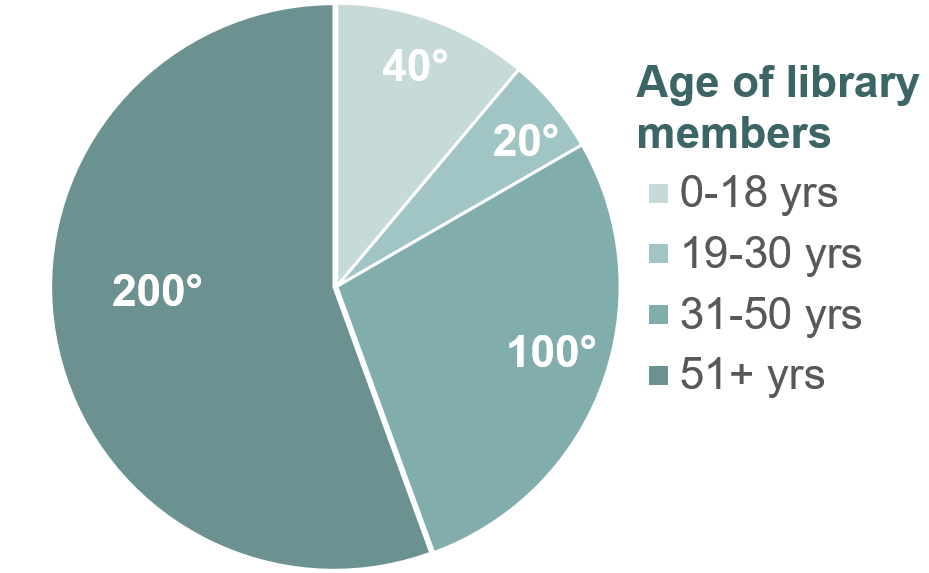 b)
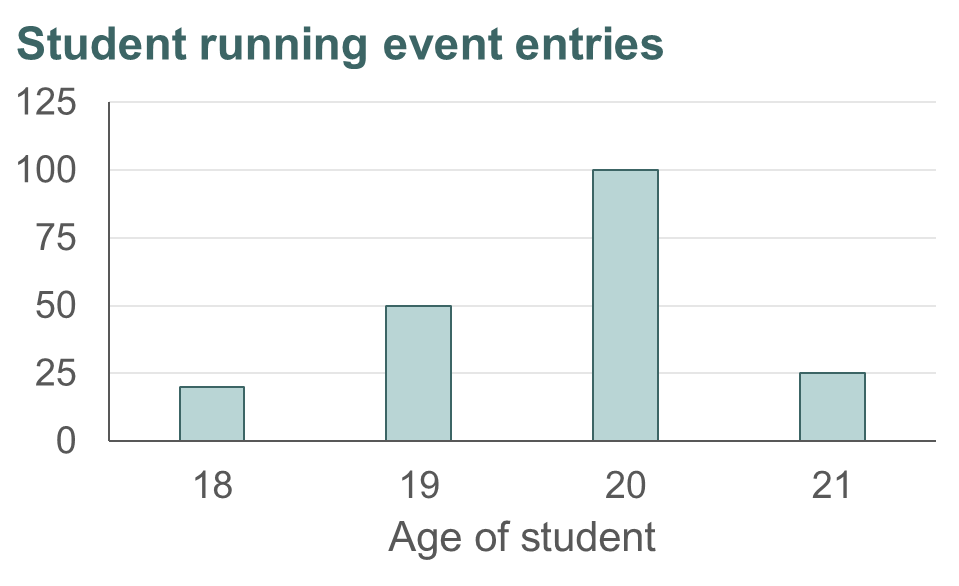 a)
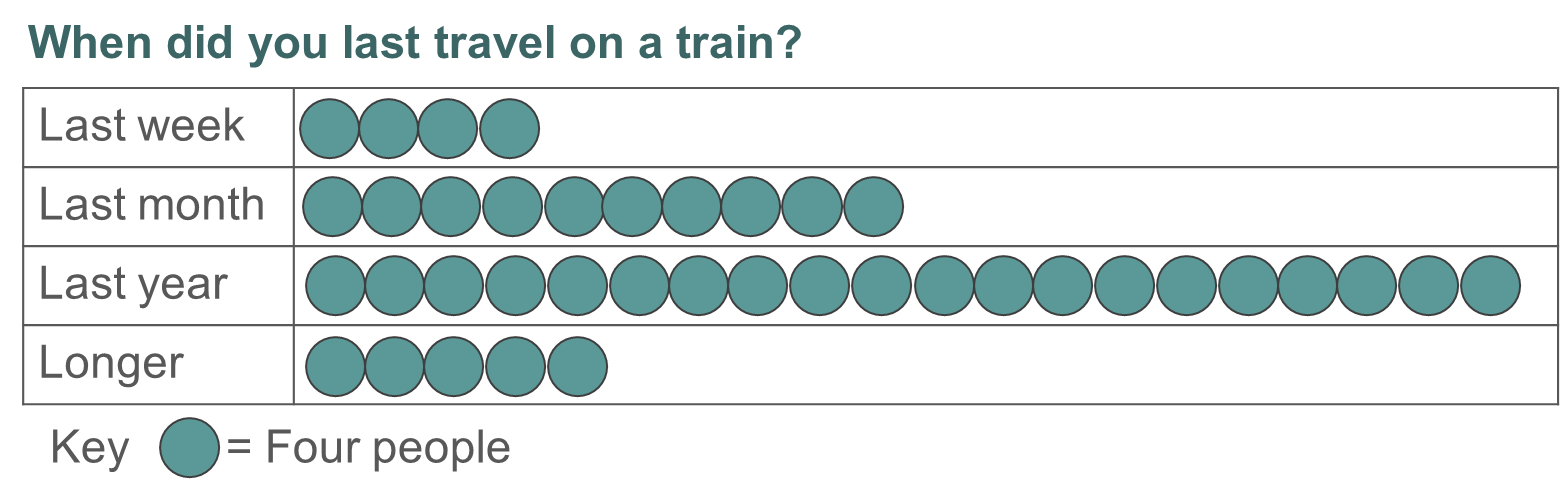 c)
Draw another chart or diagram where a frequency of 20 is represented differently.
[Speaker Notes: This slide is animated. Each chart and the further thinking question will appear separately so you can choose the pace at which to work with your class. 

Answers
a) Twenty is represented by the smallest bar (i.e. 20 18 year olds were entered).
b) It is not possible to say how 20 has been represented. It could be any of the sectors. If 20 were the yellow sector (age 61+), then the whole pie chart represents 36 people. If 20 were the grey sector (age 31–60), then the whole pie chart represents 72 people. If 20 were the orange sector (age 19–30), then the whole pie chart represents 360 people. If 20 were the blue sector (age 0–18), then the whole pie chart represents 180 people. In this case, the whole pie chart cannot represent 20 people unless the angles had been rounded (as 18° would represent one person).
c) Twenty is represented by the five circles (i.e. 20 people travelled on a train longer ago than in the last year.)

? Students’ responses will vary depending on what diagram they choose. Check they have understood how to represent frequency, and look for students representing other things (such as 20% or 20 as a data category).

Suggested questioning
What does ‘frequency’ mean?
Is the number 20 on a chart always a frequency?
(For part a) Complete the sentence: __ students are aged 20. Which value in that sentence is the frequency?
(For part b) How many people would be in the survey if the (for example, blue) sector represented a frequency of 20?

Things to think about
Students are likely to be familiar with the word ‘frequency’, but does this lead to understanding? Less secure understanding of the word can cause significant problems in later work with statistics, for example leading to mistakes when finding the average from a frequency table. Think about your own definition of what frequency is and how that relates to a bar chart, pie chart and pictogram. Compare with colleagues: does your department have a shared understanding of this term and how to explain it?]
Checkpoint 4: Guidance
Checkpoint 5: School trip
The school carries out a survey to help plan the end of term rewards trip. 
Here are the results from two classes, A and B. Each pictogram uses the same scale.
B
A
How many people do you think are in each class?
The pictograms are redrawn using this key:
= three people
What might the pictograms look like now?
Checkpoint 5: School trip (solution for further thinking question)
The pictograms are redrawn using this key:
= three people
What might the pictograms look like now?
Using a total of 26 students for class A and 30 for class B:
B
A
[Speaker Notes: This slide shows the solutions to the further thinking question for Checkpoint 5.]
Checkpoint 5: Guidance
Checkpoint 6: Football goals
Below is a graphic to represent the number of goals scored from 14 matches in a local football league.
Lewis says, ‘In five of the games there were two goals scored.’
Oliver says, ‘There were five goals in the second match.’
Are their statements correct? How do you know?
Lewis splits the graphic into two sections, A and B.
Which section represents more goals?
B
A
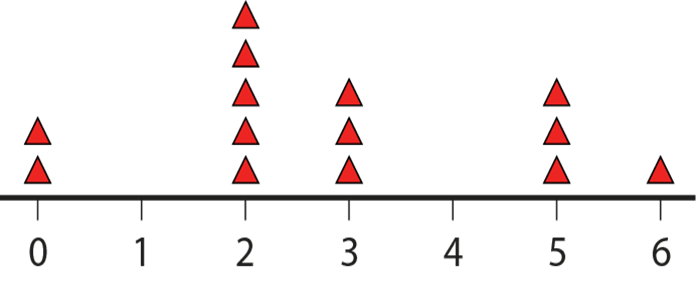 The team plays another match. Lewis says, ‘We’re bound to score two goals, as this is the most common score.’
Oliver says, ‘I think we’ll score one goal, as we’ve not had that score yet.’
Are their statements correct? How do you know?
Checkpoint 6: Guidance
Checkpoint 7: Meal deal
A shop manager uses the table on the right to record customers’ sandwich and drink choices in the meal deal.
The manager carries out some calculations. What do you think she is working out in each case?
17 + 15 + 16
12 + 27 + 15
27 + 19
20 + 12 + 27 + 17 + 15 + 16
36 ÷ (20 + 36 + 17)
36 ÷ (27 + 36 + 19)  
59 + 62 + 48
73 + 54 + 42
The manager wants to draw a graph to show the information in the table. What type of graph might work? What are the challenges?
[Speaker Notes: This slide is animated. Each question will appear separately so you can choose the pace at which to work with your class. A printable resource is available on slide 67.

Answers
a) Total number of falafel orders.
b) Total number of juice orders.
c) Number of chicken orders who chose a non-fizzy drink (i.e. juice or water) OR number of water orders who did not select falafel.
d) Total number who chose a vegetarian (V) sandwich (i.e. cheese or falafel).
e) Fraction of cola orders who chose chicken.
f) Fraction of chicken orders who chose cola.
g) Total number of customers (adding the total of every row).
h) Total number of customers (adding the total of every column).

Note questions g and h are both given to enable teachers to check students know that there are two routes to find the total in the table, and are aware of the risk of double counting rows and columns.

? The challenge is showing both variables. A bar chart with three bars per type of drink/filling, or single bars shaded three colours, could work.

Suggested questioning
When might a two-way table be useful for representing data?
Where might you record the totals on this two-way table?
How can I work out a fraction of the whole (or of cheese/cola etc) using this table?

Things to think about
There are some ideas that we assess in the Checkpoints because although they are not in the primary curriculum, they are likely to have been part of a student’s primary experience, in mathematics or elsewhere. Two-way tables are an example of this. It is useful to know how familiar students are with these before teaching statistics and probability at Key Stages 3 and 4.]
Checkpoint 7: Guidance
Checkpoint 8: Mr Chips
Mr Chips creates a bar chart to show customers’ favourite sauces.
Create a tally chart to show Mr Chips’ information.
Use either your tally chart or the bar chart to work out:
Which sauce was chosen by one-third of customers?
Which sauce was four times more popular than gravy?
Which two sauces, when added together, were chosen by 25% of people?
Create a pie chart to represent this data.
[Speaker Notes: This slide is animated. Each question will appear separately so you can choose the pace at which to work with your class. A blank printable tally chart is on slide 68.

Answers
a) See solutions on the next slide
b) Ketchup
c) Mayonnaise
d) Curry sauce and chilli sauce

? See solutions on next slide.

Suggested questioning
What was the most popular sauce? 
How can we compare proportions using this chart?
What is a tally? Why might a tally chart be useful?
Which is easier to calculate from, the tally or the bar chart? Why?

Things to think about
Sometimes, students are unfamiliar with straightforward mathematical ideas – so we have included a Checkpoint on tally charts to check. Tally charts are mentioned in the National Curriculum for Year 2; they may have been used as part of data collection or classroom routines since then.]
Checkpoint 8: Mr Chips (solutions to part a and further thinking question)
Checkpoint 8: Guidance
Statistical measures and analysis
Checkpoints 9–17
Statistical measures and analysis
Checkpoint 9: Spreading the happiness
Three children have some smiley face stickers:
Oskar says, ‘It’s not fair, I only have two!’ 
How can they share the stickers more fairly?
Zofia finds another smiley face sticker.
Can they still share the stickers fairly? Why or why not?
Maja buys a big box of stickers. They now have a total of 101 stickers.
Can they still share the stickers fairly? Why or why not?
Zofia
Oskar
Maja
The children hold a party. They are not sure if there will be seven or eight people there, but they want to be able to share some smiley face stickers fairly. How many should they buy?
Checkpoint 9: Guidance
Checkpoint 10: Equal shares
Some friends are sharing a packet of sweets:
Hamza: 5
Sarah: 8
Penny:	9
Arthur: 1
Benny: 0
Lucy: 7
How could they redistribute the sweets to be shared fairly? 
How could you write your process for part a as a calculation?
Another friend joins the group. How could they redistribute the sweets now?
How could you write your process for part c as a calculation?
What is the same and different about your answers to parts b and d? Why?
The friends share a packet of sweets every day. The next day, only five of the friends are there. The day after, all seven are there again. Both days, each person gets the same number of sweets. How many sweets might have been in each packet?
Checkpoint 10: Guidance
Checkpoint 11: Coming and going
Gary’s height is exactly the average height for the group of people shown below.
If Francesco leaves the group, will Gary be above or below the average height for the remaining group?
If Gary leaves instead, will Ben be above or the below average height for the remaining group?
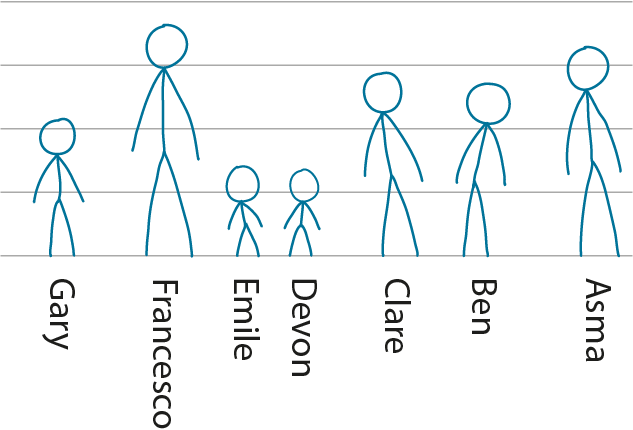 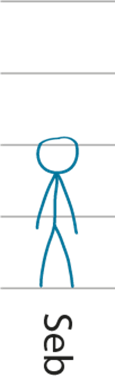 If no one leaves, but Seb joins, will Gary be above or below the average height?
Francesco is the tallest in the group, and Devon is the shortest. If they both leave, is it possible to say what happens to the average height of the remaining group?
[Speaker Notes: This slide is animated. Each question will appear separately so you can choose the pace at which to work with your class. 

Answers
a) If Francesco leaves, Gary will be above average height, as the average height will decrease.
b) If Gary leaves instead, the average will not change, so Ben will remain above average height.
c) If Seb joins, the average height will decrease slightly, so Gary will be above average. This is deliberately ambiguous, however. Students could also argue that Seb is about the same height as Gary so the average will not change.

? Without more information, it is not possible to say exactly how the average height will change. It could go up, down or stay the same depending on how much bigger/smaller than the average each of them is and depending on the heights of the rest of the group. As Emile is a similar height to Devon, and there is no-one quite as tall as Francesco, it is likely that the average height would decrease if they both left.

Suggested questioning
What does ‘average’ mean here? 
What would happen if another person to same height as ___ joined the group?
What happens if a taller/shorter person leaves?

Things to think about
The word ‘average’ is used in this Checkpoint, rather than mean, so that you can assess students’ understanding of the concept of average. Mean is the only average stated in the primary National Curriculum, so it is assumed this is the average being referring to. The questions and answers are based on what happens to the calculation for mean when various people come and go.]
Checkpoint 11: Guidance
Checkpoint 12: Same average
The average age of a class of Year 8 students is 12.5.
The average age of their teacher’s family is 12.5.
Does this mean that the teacher’s family are the same age as the Year 8 students? Why or why not?

Here are the ages of the teacher’s family:
		0	3	2	5	32	33
Explain how the class of Year 8 students has the same average age as the family.
A smaller family also have an average age of 12.5. What might their ages be?
Checkpoint 12: Guidance
Checkpoint 13: Towering
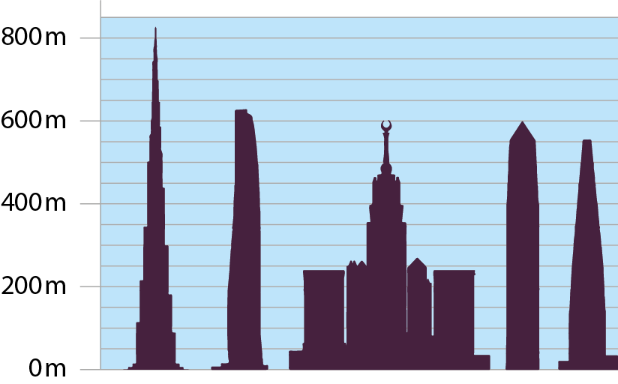 The top left picture shows the five tallest buildings in the world. The bottom left picture shows five static caravans.
Estimate the mean height of the buildings in each image.
Imagine one caravan swaps with one tower. Estimate the mean height of the buildings in each image now.
Did both of your estimates change by a similar amount? Explain your thinking.
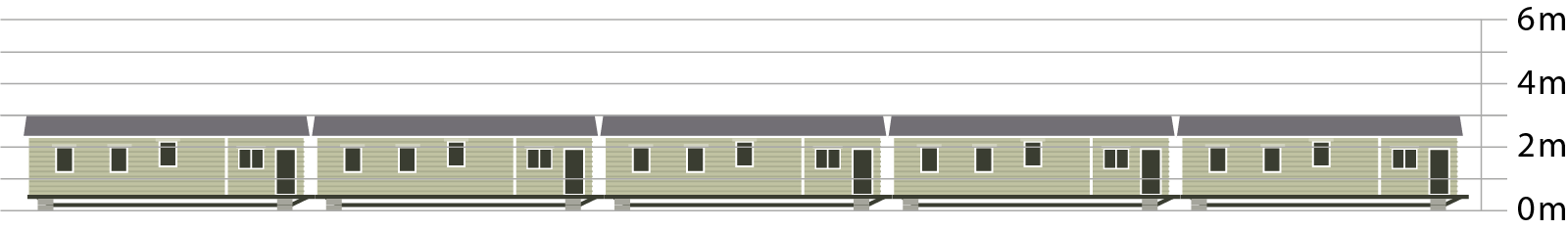 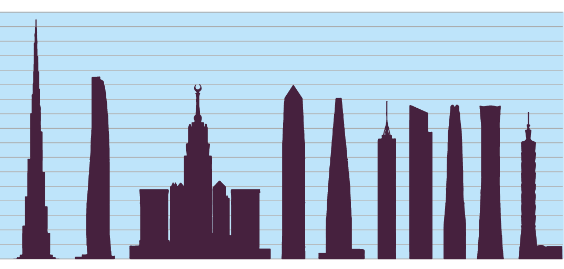 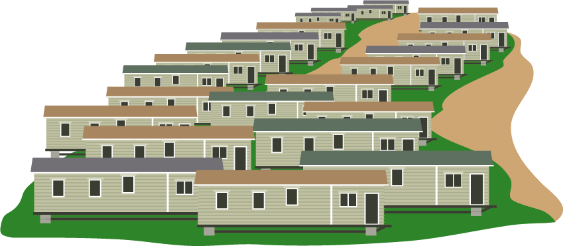 How would your answers to parts a and b be different if the images to the right had been used?
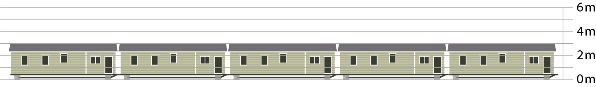 [Speaker Notes: This slide is animated. Each question will appear separately so you can choose the pace at which to work with your class. An animated visualisation of part b is on the next slide.

Answers
a) A sensible estimate for the mean of the towers would be around 650 m. A sensible estimate for the mean of the caravans is 3 m.
b) The mean height of the towers would change; it will still be in the region of 600 m but much lower than before.
The mean height of the caravans would change; it will now be much higher than any of the caravans actually are (between 150 and 180 m).
c) Both estimates can be argued to have changed by a similar raw value: swapping the tallest tower would see the tower average change from approximately 643 m to 478 m (a difference of 165 m). The average of the caravans would change from 3 m to 168 m (a difference of 163 m). However, students might argue that the effect is greater for the mean height of the caravans as the new mean height is so much taller than any possible caravan, while the new mean height for towers is still high enough to be considered ‘towering’. They might suggest that the combined height of the four remaining towers has a much bigger effect than the single caravan.

? a) The mean for the towers would be slightly smaller, as five more slightly smaller towers would have brought down the average closer to 600 m. The mean for the caravans would have been the same, as they are still all the same height.
b) The mean height of the nine towers plus caravan would change by even less than when there were four towers plus caravan. The mean height of the one tower plus many caravans would change by less than when there was one tower plus caravans, but it would still end up higher than the height of any caravan. 

Suggested questioning
Which mean was easier to estimate? Why?
Does the total number of towers and caravans matter?
What is the effect of a tall tower and a short caravan on the overall average?
Is it possible to have enough caravans to counteract the ‘uplift’ provided by one tower? How about the other way around?

Things to think about
Students are unlikely to have spent much, if any, time considering outliers during their work on mean at primary school, as they are not explicitly referenced within the primary curriculum. This Checkpoint therefore assesses their instinctive reaction to an extreme value being introduced to a data set. Do they recognise that swapping a tower for a caravan will have a large effect on the mean? This might be a useful precursor to teaching on different averages, as it sets up a justification for why the mode or median might be useful. The animations on the following slide might help students to visualise how significant the differences in heights are between the caravans and the towers.]
Checkpoint 13: Towering (animated visualization of part b)
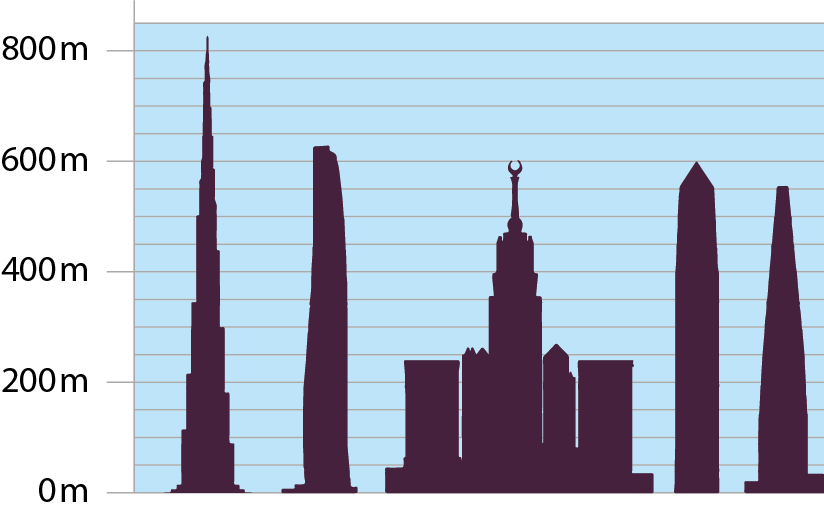 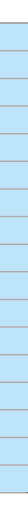 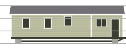 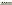 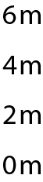 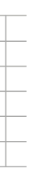 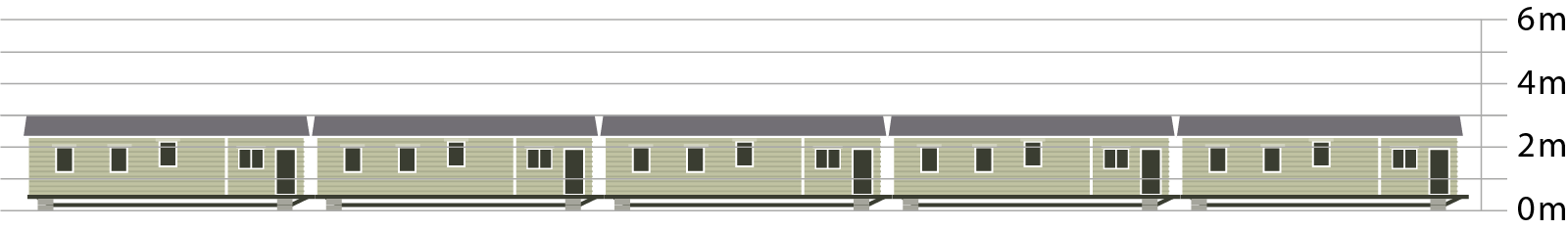 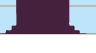 Checkpoint 13: Guidance
Checkpoint 14: Meanest team
In the 2021–22 football season, Chelsea won the Women’s Super League, scoring an average of 2.91 goals per game.
Maxine says, ‘Wow! Our school team averaged 3.7 goals per match last year. We’re better than Chelsea!’
Do you agree with Maxine? Explain your answer.
Find a possible set of ten values that would result in an average of 3.7 Can you do the same for 2.91?
[Speaker Notes: This slide is animated. The further thinking question will appear separately so you can choose the pace at which to work with your class. 

Answers
Students’ answers and justifications will vary. They should be able to argue that the two averages are not comparable, as they play in different leagues and so the opposition will be at different standards. A high goal average in a school league does not compare to a lower goal average in a professional league.

? There are infinite possible answers: check all of the answers sum to 37 or 29.1.

Suggested questioning
Why is the mean alone not a useful value here?
Why aren’t these two means comparable?
Does a high mean always mean ‘better’? Why or why not?

Things to think about
Learning on averages is not just about procedures: it is also about interpretation, and understanding what these values mean in context. Checkpoint 14 has a simple, thought-provoking premise and should stimulate some debate amongst students. Listen to – and challenge – their justifications so that you are giving them the opportunity to use mathematical reasoning in their agreement or disagreement with Maxine. You might also like to use data from other football leagues to explore this idea further; for example, for the same season of the Premier League, Manchester City men’s team were the top goal scoring team with an average of 2.61 goals per game.]
Checkpoint 14: Guidance
Checkpoint 15: Seven is mean
Four sets of data all have a mean of seven.
In which sets of data do you think this average provides a good summary of the information? Why?
B: 7, 7, 7, 7, 7, 7, 7
A: 1, 1, 1, 1, 1, 1, 43
C: 3.5, 4.8, 6.1, 6.9, 13.9, 17.4, 17.4
D: 4, 5, 6, 7, 8, 9, 10
Neha says that one set of data is more spread out than the others. Which data set do you think she is talking about? Which is the least spread out? How do you know?
[Speaker Notes: This slide is animated. Each data set, and then the further thinking question, will appear separately so you can choose the pace at which to work with your class. 

Answers
A: The mean is not a good summary, as 43 is much bigger than all of the other numbers, which are the same.
B: The mean is a good summary, as all of the numbers are seven.
C: The mean is a good summary, but there is scope for discussion. Many of the numbers are close to the mean of seven; two are particularly close, but there are also three numbers that are quite a bit bigger.
D: The mean is a good summary, as every number has a matching pair that is as much bigger than the mean than it is smaller. Note, however, that distributions do not need to be symmetrical for the mean to be a good summary. 

? Neha is referring to set A, as there is a difference of 42 between the biggest and smallest number. The least spread out is B, as all of the numbers are the same. 

Suggested questioning
What is the same and what is different about these four sets of data?
Does seven ‘represent’ the data well? Why or why not?
Which of these is best represented by seven? Which is least?
Where seven doesn’t represent the data well, what might you do instead?

Things to think about
Checkpoint 15 relies on the idea of the mean as a summary statistic: that it is a single value that represents a data set. The data sets here have been chosen to provoke discussion about this idea. Revisit this task once other measures of central tendency have been introduced at Key Stage 3, and ask whether the mode or median is a more appropriate value for any of the data sets.]
Checkpoint 15: Guidance
Checkpoint 16: Five cards
What numbers could be on the hidden cards?
How many possible answers are there?
Were the cards in ascending order when Molly turned them over? How do you know?
Molly removes the red card. The mean is now four. What was on the card that she removed?
Molly has five cards with positive integers on. She calculates the mean is five.
She turns over two cards, so they are no longer visible.
2
5
7
If the task is repeated, but without positive integers specified, how would your responses to these questions change?
[Speaker Notes: This slide is animated. Each question will appear separately so you can choose the pace at which to work with your class. 

Answers
a) Any pair of numbers that add to 11.
b) There are five possible answers: 1 and 10; 2 and 9; 3 and 8; 4 and 7; or 5 and 6.
c) It was not possible for the cards to be in ascending order. We know this because, if the red card was 7 or more, then the blue card had to be 4 or less, but 5 comes before the blue card.
d) If the mean is our, the total of the four cards is 16. Therefore the blue card must be 2 and the red card must have been 9.

? There are now infinite possible answers. As long as they sum to 11, any pair is valid. For example, 5.5 and 5.5, 9.99 and 1.01 or 11 and 0. If one of the numbers is greater than 11, then the other will be negative, for example 12 and -1 or 100 and -89). 

Suggested questioning
If the mean is five, what does this tell us about the total of all of the cards?
What is the largest number the hidden cards could have? What is the smallest?
Why are there not infinite possible answers? What would need to change for there to be infinite answers?

Things to think about
Reverse mean problems have been used throughout the earlier Checkpoints in this deck as a way to extend the thinking of those students who have completed the main task. All students can engage with the thinking required for these problems, however, and so Checkpoint 16 offers a reverse mean problem as a main task. This allows you to assess students’ understanding of the structure of the mean and how flexibly they can think about it.]
Checkpoint 16: Guidance
Checkpoint 17: Sports day
It’s sports day! Each year group picks three students to do the long jump.
Which year group do you think will have the greatest mean height? Can you be sure?
The Year 10 team has the greatest mean height. 
Emily says, ‘This means that they must have the tallest student in their group.’ Do you agree?
Emily says, ‘This also means they will record the longest jump.’ Do you agree?
The average height of a Year 8 student is approximately 157 cm. The world’s tallest man was about 224 cm tall in Year 8.
If he was one of the three members of the Year 8 team, how tall would the other two members of the team have to be for their height to still be ‘average’ for Year 8?
[Speaker Notes: This slide is animated. Each question will appear separately so you can choose the pace at which to work with your class. 

Answers
a) Students might suggest that the oldest year group in their school has the greatest mean height (so answers may very depending on the age range taught within the school). You cannot be certain this will be the case, although – using the example of an 11-16 secondary school, it is likely that Year 10 or year 11 will have a greater average than Year 7.
b) Not necessarily – another team might have the tallest student but one or two much shorter students who bring the average height down.
c) Not necessarily – it depends how strongly correlated height is to jump length. A shorter student might have stronger muscles or better technique!

? The other two members of the team would need to have a total height of 247 cm, so could be any two numbers that total this – within reason. It is not suitable to suggest, for example, that one Year 8 could be 20 cm and the other 227cm.

Suggested questioning
Will Year __ have a greater mean height than Year __? How do you know?
Does a taller person always have a longer jump? What other factors might affect jump length?
Which sports might be influenced by height? Which might be less influenced?
What is a reasonable estimate for the height of a Year __ student? 

Things to think about
Checkpoint 17 assesses whether students understand the concept of the mean without any calculations being involved. Can they use their knowledge of what different year groups look like to make judgements about a sample? From this, can they interpret how height might correlate to distance jumped? If students disagree there will be more opportunities for discussion, so you might wish to prompt with some statements for them to argue against.]
Checkpoint 17: Guidance
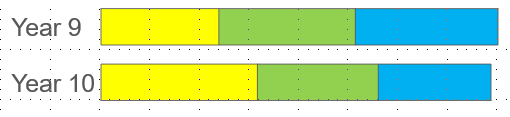 Additional activities
Activities A–L
Activity A: More porky pies
Two teachers are comparing the test results from their classes. They draw a pie chart for each class.

Mr Lomax says, ‘More students from my class passed the test.’

Is he correct? Why or why not?
There were nine students in each class who did not pass the test. What can you say about the size of each class?
[Speaker Notes: This slide is animated. Each pie chart, and then the question and further thinking question, will appear separately so you can choose the pace at which to work with your class. 

Answers
Mr Lomax is not necessarily correct. A greater proportion of his students passed the test but we do not know how many students were in each class. If their classes were the same size, then this would be true. It would also be true if Mr Lomax had a larger class than Mrs Trubridge.

? Mrs Trubridge’s class is smaller than Mr Lomax’s. Mrs Trubridge’s class must have a total of 18 students, if nine is half. Mr Lomax must have 36 students in his class, if nine is one- quarter.

Suggested questioning
What is the same and what is different about the two pie charts?
How many students might be in each class if Mr Lomax is not correct? How about if he is correct?
What angle is each sector? How many students might this represent?


Things to think about
Additional activity A is identical to Checkpoint 1, but gives more recognisable fractions in the pie charts. See the guidance slide for Checkpoint 1 for more assessment information, including when and why you might use this as an alternative.]
Activity B: More comparing charts
Saffie asks her class what their favourite colours are. She records their answers two different charts.
Which of the questions can you answer by using the bar chart and which with the pie chart?
Which was the most popular colour?
What colour was chosen by a quarter of students?
Compare the number of students who liked blue with the number who liked green.
How many more students liked red than blue?
How many students were in the class?
Frequency
Colour
Write your own question that could be answered using the pie chart. What can you find out? What can you not find out?
[Speaker Notes: This slide is animated. Each question will appear separately so you can choose the pace at which to work with your class. 

Answers
a) Both charts (yellow).
b) Both charts (pink) although it is easier to see on the pie chart.
c) The same number of students liked blue and green in both charts; we know this is 2 from the bar chart but we don’t know the number from the pie chart.
d) From the bar chart, we know that 2 more students liked red than blue. We do not know the actual numbers from the pie chart, although we do know that twice as many liked red than blue.
e) From the bar chart, we can deduce that this was 20 students. We cannot tell this from the pie chart.

? Any question that refers to proportion is valid, for example, least popular or a certain fraction/percentage of the year group.

Suggested questioning
What is the same and what is different about these two charts?
Which of these questions is it possible to answer? Why?
What information would you need to make the other questions possible to answer? 
Which answers are clearer on the bar chart compared to the pie chart? How about the pie chart compared to the bar chart?

Things to think about
Additional activity B is identical to Checkpoint 2 but uses single bar and pie charts rather than dual/comparative ones to reduce the information that students are dealing with. See the guidance slide for Checkpoint 2 for more assessment information, including when and why you might use this as an alternative.]
Activity C: Pocket money
Three children have a chart for keeping track of the pocket money they earn for doing chores. The smiley face stickers show the chart after week one.
If £21 is the total money earned after week one, what can you deduce from the chart shown?
In week two, sun stickers are added. If each type of sticker represents the same amount, how much does each child now have in total?
The key shows the actual value of each type of sticker. Calculate how much money each child has.
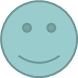 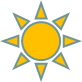 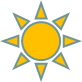 = £2
 	= £6
Is it possible to change the value of each type of sticker to give the same amount of money for each child?
[Speaker Notes: This slide is animated. Each question, and the sun graphics, will appear separately so you can choose the pace at which to work with your class. 

Answers
a) Each smiley face represents £2 pocket money.
b) If they represented the same amount, then Lucas would have £10, Jo would have £9.50 and Olivia would have £7.
c) Lucas has £14, Jo has £10.50 and Olivia has £13.

? No, it is not possible. For example, if a sun was worth 1.5 times a smiley face, then Lucas and Jo would have the same amount, but Olivia would have less.

Suggested questioning
What might each smiley face represent? What do you need to know to work this out?
What is the same and different about your answers to b and c?
Will the person with the most stickers always have the most money?

Things to think about
Additional activity C offers a different exploration of pictograms and might be used if you feel that students didn’t fully grasp the ideas in Checkpoint 5. This task is arguably more straightforward, as the focus is on identifying the actual key from the information given, rather than the range of possible keys. Part a asks students what they can deduce. It is left open to see if students have the confidence to give all of the possible detail they can work out. If students do not volunteer this information, break the question down into smaller parts, such as, ‘If I know all 10.5 stickers total £21, what must one sticker represent?’ You might find it illuminating to precede this more specific question with questions that focus more on reasoning and comparison. For example, ‘If £21 is the total, will Jo get more or less than half of this?’.]
Activity D: Pictogram puzzle
This pictogram shows the different ways that students travel to school. Complete the key and the left-hand column based on the clues.
Key:   	   =
The most popular way to travel is walking.
One-fifth of students travel by scooter.
Less than 10% of students travel by car.
Three times as many students travel by bus than by car.
Nine students travel by bike.
Create your own pictogram puzzle. What is the minimum number of clues you need to give?
[Speaker Notes: This slide is animated. The further thinking question will appear separately so you can choose the pace at which to work with your class. A blank, printable version of the pictogram is on slide 69.

Answers
See solutions on the next slide.

? Students’ answers will vary. Check by asking another student to try the puzzle. 

Suggested questioning
Which clue will you use first? Is there more than one way to start?
Which of the rows could (clue __) refer to? Which couldn’t it refer to?
Which clue will help you to identify the value of a circle?

Things to think about
Additional activity D is a problem-solving task, asking students to complete a pictogram from a series of clues. These clues draw on different areas of maths – including fractions and multiplicative relationships – and so there are multiple assessment points beyond understanding the pictogram representation. For this reason, we have included it here (alongside Additional activity E), rather than as a main Checkpoint. Although the assessment focus is less sharp, it will be a revealing task to use with students. Listening to their strategies will tell you a lot about their reasoning, their fluency with connecting different mathematical ideas, and their confidence in the face of an unknown problem.]
Activity D: Pictogram puzzle (solution)
This pictogram shows the different ways that students travel to school. Complete the key and the left column based on the clues.
Key:	   =
8 students
The most popular way to travel is walking.
One-fifth of students travel by scooter.
Less than 10% of students travel by car.
Three times as many students travel by bus than by car.
Nine students travel by bike.
Walk
Bus
Bike
Scooter
Car
Create your own pictogram puzzle. What is the minimum number of clues you need to give?
Activity E: Bar chart puzzle
This bar chart shows the different ways that students travel to school.
Label the two axes of the bar chart based on the clues.
The most popular way to travel is walking.
The least common way to travel is on a scooter.
Twice as many people walk as cycle.
The number of people who travel by car is three-quarters of the number of people who walk.
Twelve people travel on the bus.
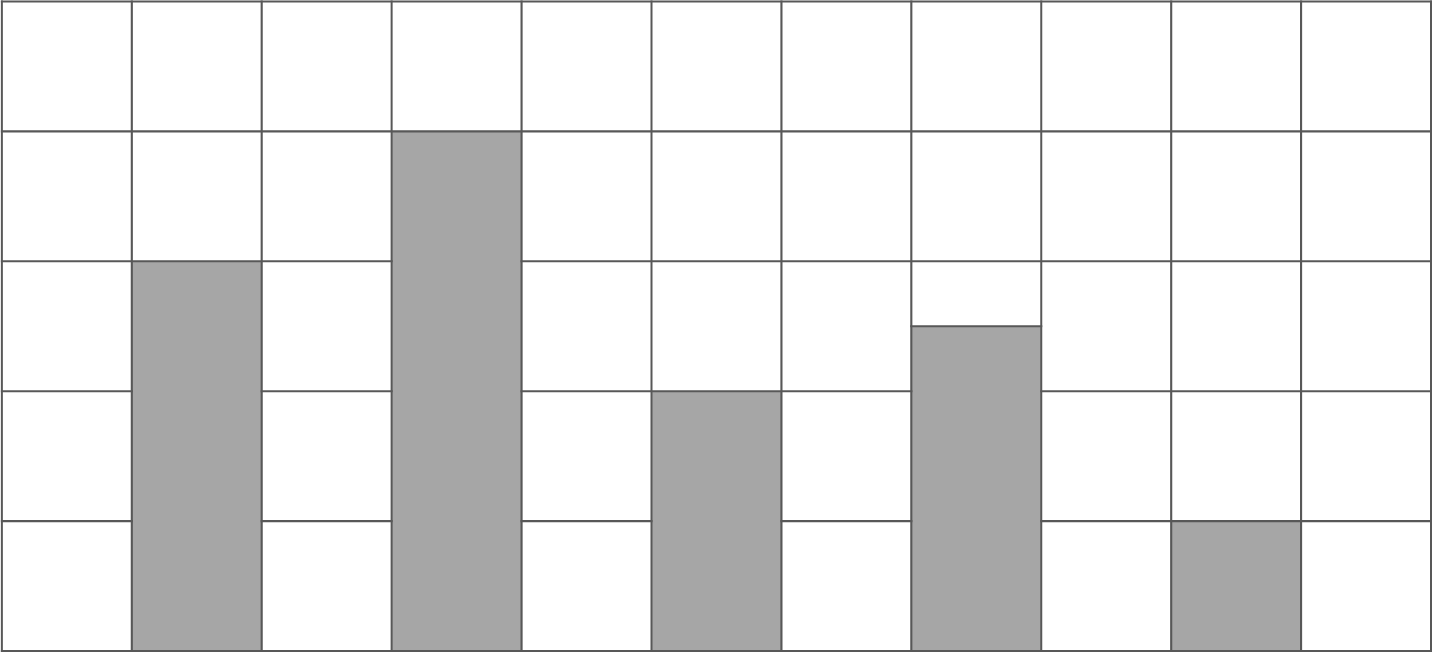 Create your own bar chart puzzle. What is the minimum number of clues you need to give?
[Speaker Notes: This slide is animated. The further thinking question will appear separately so you can choose the pace at which to work with your class. A blank, printable version of the pictogram is on slide 70.

Answers
See solutions on the next slide.

? Students’ answers will vary. Check by asking another student to try the puzzle. 

Suggested questioning
What clue will you use first? Is there more than one way to start?
Which of the bars could (clue __) refer to? Which couldn’t it refer to?
Which clue will help you to identify the scale on the y-axis?

Things to think about
Additional activity E is a problem-solving task, asking students to complete a pictogram from a series of clues. These clues draw on different areas of maths – including fractions and multiplicative relationships – and so there are multiple assessment points beyond understanding the bar chart representation. For this reason, we have included it here (alongside Additional activity D), rather than a main Checkpoint. Although the assessment focus is less sharp, it will be a revealing task to use with students. Listening to their strategies will tell you a lot about their reasoning, their fluency with connecting different mathematical ideas, and their confidence in the face of an unknown problem.]
Activity E: Bar chart puzzle (solution)
This bar chart shows the different ways that students travel to school. Label the two axes of the bar chart based on the clues.
The most popular way to travel is walking.
The least common way to travel is on a scooter.
Twice as many people walk as cycle.
The number of people who travel by car is three-quarters of the number of people who walk.
Twelve people travel on the bus.
25
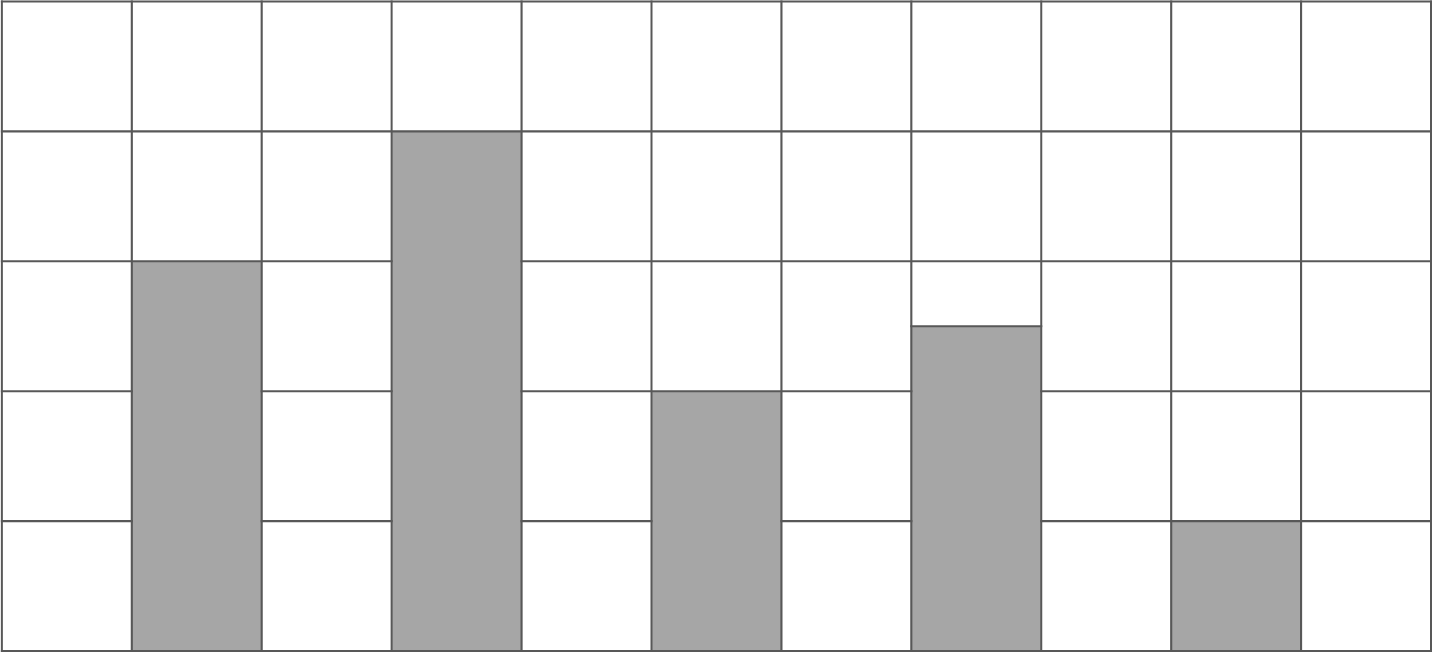 20
15
Frequency
10
5
0
Car
Bus
Bike
Walk
Scooter
Create your own bar chart puzzle. What is the minimum number of clues you need to give?
Activity F: Whose line is it anyway?
John and Becky each record the temperatures in their living rooms. 
John sets up a sensor to continually record the temperature. Becky uses a thermometer to measure the temperature at five different times over 24 hours.
Which graph belongs to which person? How do you know?
Both John and Becky use their graphs to find the temperature at 18:00. Is this possible?
Whose graph is better? Why?
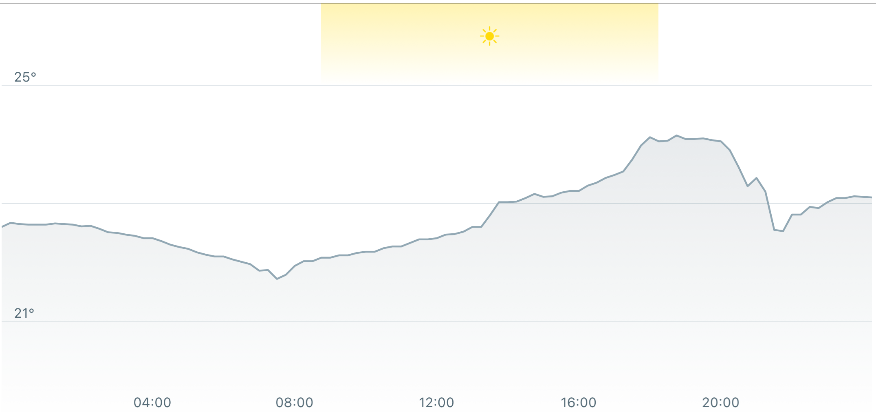 Can you think of another type of data that could be displayed on a graph like John’s? How about Becky’s?
[Speaker Notes: This slide is animated. The graphs and each question will appear separately so you can choose the pace at which to work with your class. 

Answers
a) A: Becky, B: John
b) It is possible to be exact on John’s graph, but not on Becky’s – hers could be described as an estimated value. This is because John’s data is continuous but, although time is a continuous measure, Becky only records five set points in time. The lines between her points therefore show the trend not the actual temperature.
c) It depends what you want to use the graph for. John’s graph is more accurate as it shows a continuous record of the temperature. Becky’s graph shows the trend and irons out any small/insignificant changes. This can be useful, although it does miss some features of the data (for example that it reached the peak temperature before 20:00 and not at 20:00). 

? You could use John’s graph to represent any data that changes continually over time. For example, electricity/water/gas usage, speed or temperature. You could use Becky’s graph to represent all of the same data, but at fixed points. For example, electricity/water/gas usage by day or by month.

Suggested questioning
What is the same and what is different about these two charts?
What is the same and what is different about the two lines on each chart?
Tell me the story of this graph.
Is a line graph always a useful/meaningful way to present data?
What graph/chart could you use instead?

Things to think about
Additional activity F draws on the ideas in Checkpoint 3, and extends students’ thinking even further. In Checkpoint 3, one of the data sets chosen was not really appropriate for a line graph. Here, both data sets involve temperature over time, but the temperature is measured in different ways and so the line graphs show subtly different things. Do students recognise that Becky’s recording at set times means that her graph shows a trend, whilst John’s continuous monitoring means that his graph shows the actual values at all times? Can students understand that there is a value to either graph, depending on how you need to use the data? These are interesting, and rich, statistical discussions – use this task after some teaching at Key Stage 3, unless the discussions from students for Checkpoint 3 indicate that students are already ready for this level of thinking. Note that the language of ‘extrapolate’ will not be familiar from primary school so ensure the term is explained first..]
Activity G: Population pyramids
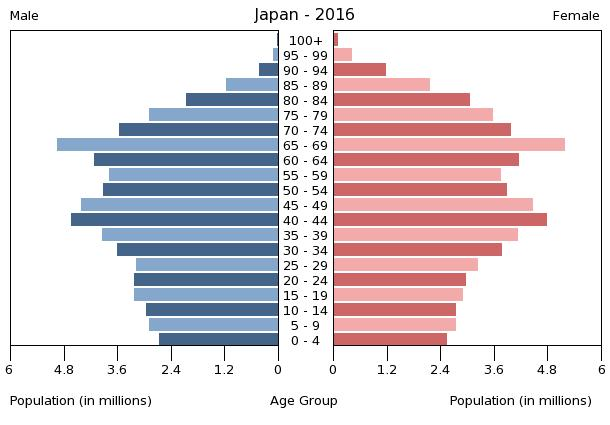 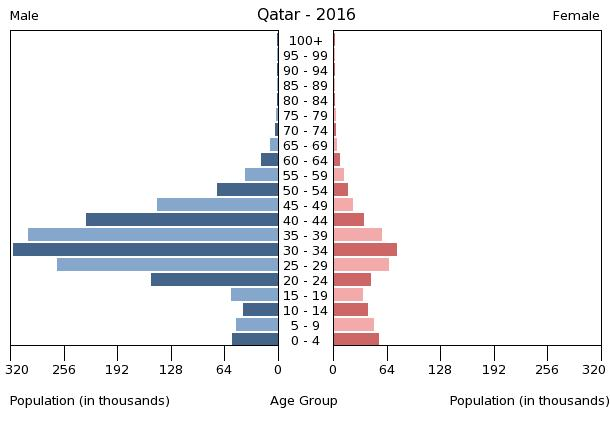 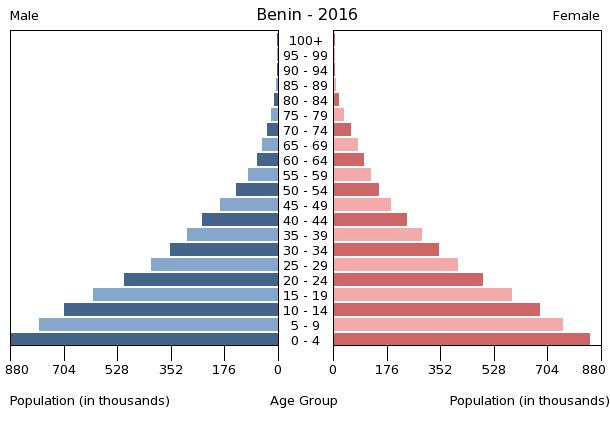 Match the statements to the population pyramids.
The number of babies born has gone down over time.
The biggest population group is working-age men.
The total population is over 100 million.
There are more men than women.
The biggest population group is babies and toddlers.
There are not many old people.
Create your own statements about the population pyramids. Can you think of one that no one else has?
[Speaker Notes: This slide is animated. Each statement, and then the further thinking question, will appear separately so you can choose the pace at which to work with your class. If the images are too small, printable versions of the three pyramids can be found on slide 71.

Answers
There are more men than women: Qatar.
The biggest population group is babies and toddlers: Benin.
There are not many old people: Benin and Qatar.
The biggest population group is working-age men: Qatar.
The total population is over 100 million: Japan.
The number of babies born has gone down over time: Japan. (See ‘Things to think about’ below).

? Students’ answers may vary. Additional examples for each country are given below, but these are not exhaustive.
Benin: there is roughly the same number of male and female people; almost no one lives beyond 90.
Japan: the biggest population group is 65–69 year olds; more women than men live to over 75.
Qatar: more babies were born in the last five years than the previous previous years; there are more males than females, except for among the under 15s.

Suggested questioning
What is the same and what is different about each population pyramid?
Are the statements always possible to match to a graph? Are they always ‘true’ from what you can see in the graph?
Which statements are easiest to match and why?
What else do the graphs show us?

Things to think about
Your students are unlikely to have all seen population pyramids before, although they may have seen them in geography or in the wider media. The intention is not to assess whether they understand this particular graph, but to check how they respond more generally to an unfamiliar representation. Are they able to read and understand the graphics? Do they find the unfamiliar to be too off-putting to engage with? The majority of the statements are factual observations from the graphs, so you can assess this reading skill. However, the last statement could be argued to be an interpretation rather than a description – rather than just stating that there are fewer children than adults, and even fewer young children than older children, the statement attempts to explain this phenomenon. Do students recognise that they cannot necessarily tell this from the graph? You might find it helpful to offer some alternative explanations, such as immigration, to see if students understand why the data presented does not necessarily give you enough information to find this conclusion. Explain to students that it is a trend statement, and these are snapshots of data, so they need to make inferences.]
Activity H: Pen diagrams
Tilly has 10 pens in her pencil case.
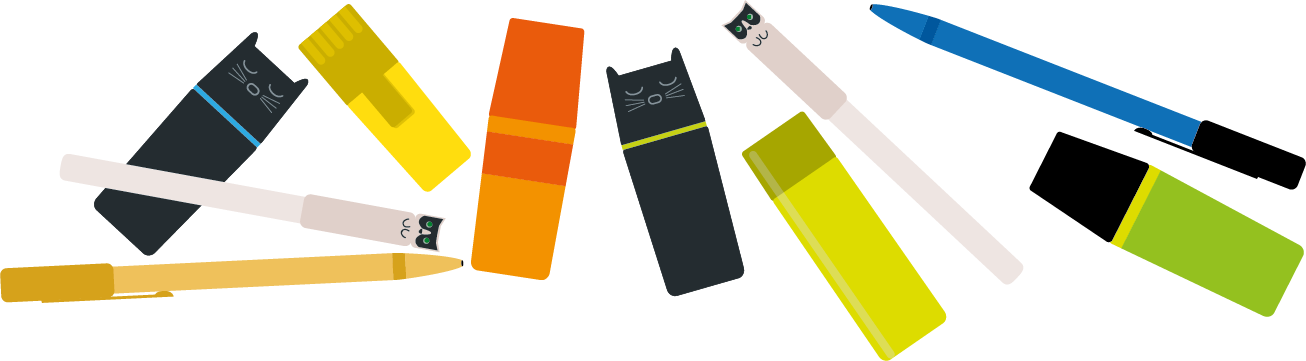 She draws a Venn diagram to show the different types of pen.
One category is shown. What might the other two categories be?
She replaces one pen with a new pen. 
The Venn diagram now looks like this. Which pen did she remove? What do you know about the new pen?
black lid
black lid
highlighter
1
1
3
3
1
1
2
2
0
0
0
0
1
1
2
2
Pick three categories and draw a Venn diagram for your own pencil case.
cat
[Speaker Notes: This slide is animated. Each question will appear separately so you can choose the pace at which to work with your class. 

Answers
a) The other two categories are ‘cat’ pens and ‘highlighters’. Students may notice other properties that are valid; check that they match the numbers given in this Venn diagram.
b) The plain black pen on the right has been removed. It has been replaced by a cat pen (not a highlighter) with a black lid.

? Students’ answers will vary.

Suggested questioning
What are the three categories of pen in the Venn diagram? What other categories could have been chosen?
(Pointing to a pen) which categories does this pen fit into? Where would it go on the diagram?
Which numbers do you think should be swapped? Why? Could you argue this for any other pair of numbers?

Things to think about
Much like the two-way table from Checkpoint 7, Venn diagrams are no longer explicitly in the primary curriculum. However, students will have used them from EYFS onwards, to sort and categorise information. You can even find some examples of Venn diagrams in the post-2016 Key Stage 2 national tests papers where, for example, students are asked to place numbers in a Venn according to properties like even, square and prime. Rather than muddying the assessment point with other mathematical knowledge, this activity uses an image that will not be familiar to students, and gives a completed Venn. The emphasis is therefore on their interpretation of the Venn and whether they can connect it to the image.]
Activity I: Mean problem
What is the mean length of words in this question and its answer?
Create your own mean word question.
[Speaker Notes: This slide is animated. The further thinking question will appear separately so you can choose the pace at which to work with your class. Note that the simplicity of this task means that students may ask for some clarification:
Length of words refers to number of letters.
Punctuation is not included.
The answer is one word (not a numeral or a sentence).

Answers
Four

? Students’ answers will vary – you might want to ask other students to peer assess to check they work, or check yourself!

Suggested questioning
How will you work this out?
What is the total number of words in the question? How many words will be in the answer?
How many letters are in the question? What is the next multiple (of the total number of words) after this?

Things to think about
Additional activity I is a task that both you and your students should find entertaining – it is very satisfying once you work it out! From an assessment point of view, you can check whether students have a deep enough understanding of the mean to realise that their divisor will need to be one more than the 13 words in the question, and that their dividend must therefore be the next multiple of 14 after their total number of letters. Use the suggested questioning above for some prompts if students find it hard to access.]
Activity J: Beginner’s luck
In cricket, the bowling average is the average number of runs the opposing batsman gets before they are out. The best bowlers have a low bowling average.
James Anderson is a leading bowler who has bowled 37 077 times. He has a bowling average of 26.32.
David Gower is a batsman who has bowled 36 times. He has a bowling average of 20.
Is David Gower a better bowler than James Anderson?
Can you think of some other examples of situations where a low average is best? Can you think of some examples where a high average is best?
[Speaker Notes: This slide is animated. Each paragraph and the questions will appear separately so you can choose the pace at which to work with your class. 

Answers
No, he isn’t! Gower has bowled far fewer times than Anderson, so his average is more likely to be raised by one or two particularly good days. The fact that Anderson has been selected to bowl over 1000 times more than Gower suggests that he is a better bowler.

? Students’ answers may vary. Some more sporting suggestions for a low average being best include golf, any events that are measured using time (such as running), and any games where the fewest turns wins (such as darts or mastermind). Some sporting suggestions for a high average being best include batting in cricket, goals in ball sports like hockey or football, and any events that are measured using distance (such as high jump).

Suggested questioning
Why might having a low average be best? What might it mean?
Why has James Anderson bowled so many more times than David Gower?
Why might Gower’s average be better than Anderson’s?

Things to think about
Cricket is a fantastic sport for statistics, and there are many interesting situations (such as this) that can be used to exemplify useful mathematical points. However, it is not a sport that every student is likely to be familiar with which is why we have used it as an additional activity, with the football context of Checkpoint 14 offering a more accessible context. We have tried to phrase this activity in a way that means that students with little or know experience of cricket can still access the mathematical ideas. You might find it helpful to explain to students that the bowling average is calculated using the number of runs that the opponent scores before they are out, which is why a lower average is better. Key here is to explore why it is unreliable to compare an average calculated from a large data set with an average calculated from a very small data set, and that the small data set is more exposed to being distorted by one or two very low or high values.]
Activity K: Queen Elizabeth II
94% of global population were born after Elizabeth ll became Queen.
Source: BBC and UN Population Division
How is this possible?
How do the additional facts below help to explain this statistic?
Queen Elizabeth II reigned for 70 years. Estimate how many people in the world are older than 70.
[Speaker Notes: This slide is animated. Each question will appear separately so you can choose the pace at which to work with your class. 

Answers
a) This is possible because only 6% of the world’s population are aged over 70. Students may be able to use some understanding of population growth/life expectancy (see answer part b below) to explain this. 
b) Although the birth rate has more than halved over the 70 years of Queen Elizabeth’s reign, there are more people on the planet – nearly four times more! So fewer babies are born per 1000 people, but there are far more people to have these babies. People also live much longer – someone born now has a much greater chance of reaching 70 than someone born at the start of Elizabeth’s reign. Together, these facts mean that approximately 94% of the world’s population is aged under 70.

? 6% of 7.9 billion is approximately 474 000 000

Suggested questioning
Does this surprise you? Why or why not?
What percentage of the global population were born before Elizbeth ll became Queen? How old must this make them?
What does this mean for the number of people who are aged over/under 70 in 2022?
How can this be true if the birth rate was lower in 2022 than 1952?
How many times bigger was the global population in 2022 compared with 1952?
Why is life expectancy important for this statistic?

Things to think about
This is a striking statistic that might prompt discussion with students – show just part a at first, to see how students respond. Students will bring varying levels of knowledge to this activity, depending upon their age and experience. Give some time to hear students’ initial perceptions without showing them the supporting data: how aware are they of the fact that the world’s population has grown so significantly? Are they able to reason that, if 94% of the population were born after Elizabeth became Queen, then 6% were born before and so are older than 70? Part b offers some data to help explain the statistic. The falling birth rate, in particular, might be harder for students to explain. Depending on the quality of the responses you get in part a, you may or may not wish to give students so much for part b. You may find it easier to ‘drip feed’ the facts rather than showing the whole table at once. Instead of using the animations, you could jot down the values and write them on another board one row at a time.]
Activity L: Data collection
Mrs Symonds, the headteacher, is redecorating the school hall and wants to use some data to help her decide which colour to choose. 
This is her process:
Survey Year 11’s favourite colours
Represent in a pie chart; choose biggest sector
Need to decide new colour for school hall
Is this a sensible data collection process? Why or why not?
Below is part of another data collection process that Mrs Symonds uses. 
What might she be trying to find out? Why? How might she collect her data?
Calculate the average number of vehicles per hour passing school at different times of day
Create your own data collection process. What do you want to find out? How will you collect your data? How will you present your data?
[Speaker Notes: This slide is animated. Each question will appear separately so you can choose the pace at which to work with your class. 

Answers
a) Students’ answers will vary. Students might suggest that asking a year group’s opinion is a sensible thing, however they might also note that it is unfair to just ask one year group and not others (not students are NOT likely to know the word ‘bias’ in this context yet). Students might think about other factors that would contribute to the decision, and whether basing it solely upon students’ opinions is sensible. For example, they might want to consider the cost of different paints, the colour scheme of the school and whether some colours are better than others in a learning environment.
b) Students’ answers will vary. You are looking to see if they can suggest a sensible reason for the first blank box, and a sensible process for the second blank box. For example, the school might be wanting to find out if it’s sensible to employ a lollipop person to help children cross the road, and they might do this by counting the cars that pass at the times that students cross the road.

? Students answers will vary. Again, you are looking to see whether students understand the purpose of data collection: what data are they collecting? Why?

Suggested questioning
Will this survey give her the information she needs? Why or why not?
What else might she do? 
Why might finding the average number of vehicles be useful information?

Things to think about
Additional activity L is included as an opportunity to discuss the data collection cycle with students. The data collection cycle is not formally part of the primary curriculum, but students may have experienced some conversations around why we collect data or been asked to answer a question that required some data collection. Students’ experiences of this from primary school are likely to be mixed, and so the task here has a relatively low floor so that you can follow students’ lead with how far to take your questioning. A linear flow chart is used, rather than a full cycle, as this is intended to prompt initial conversations to help you assess students’ current understanding of why and how we collect data, rather than be used as a teaching tool to explain the full, cyclical process. You may notice that part a references the data presented in Checkpoint 2a/b, so you may like to use this as a companion task, to help assess whether students understand why that data might have been collected.]
Printable resources
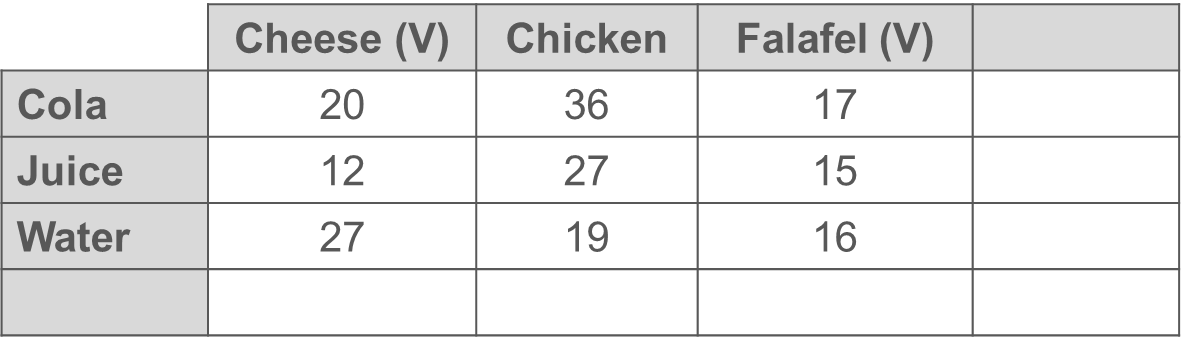 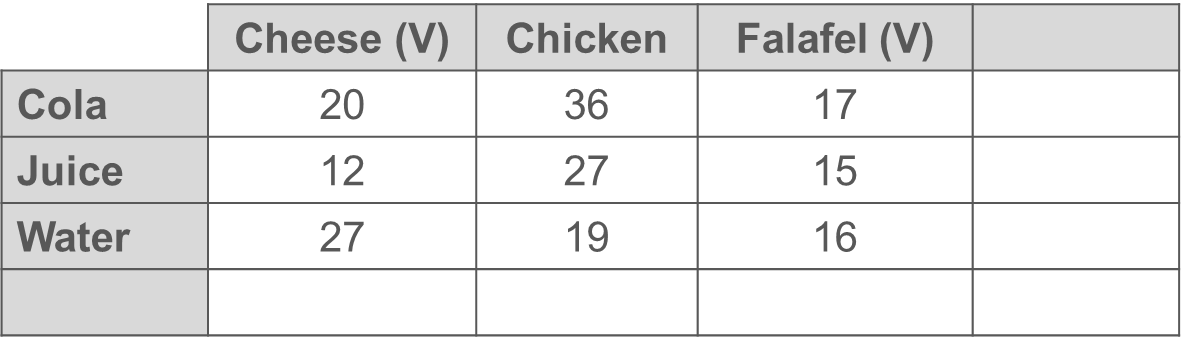 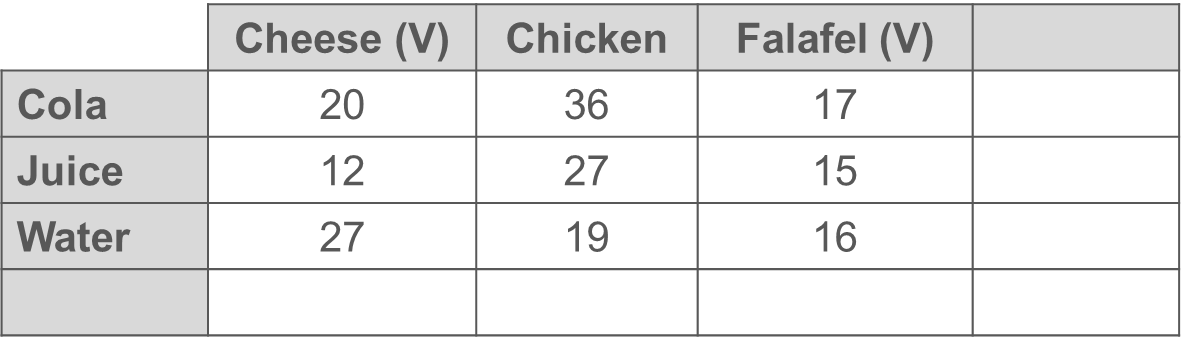 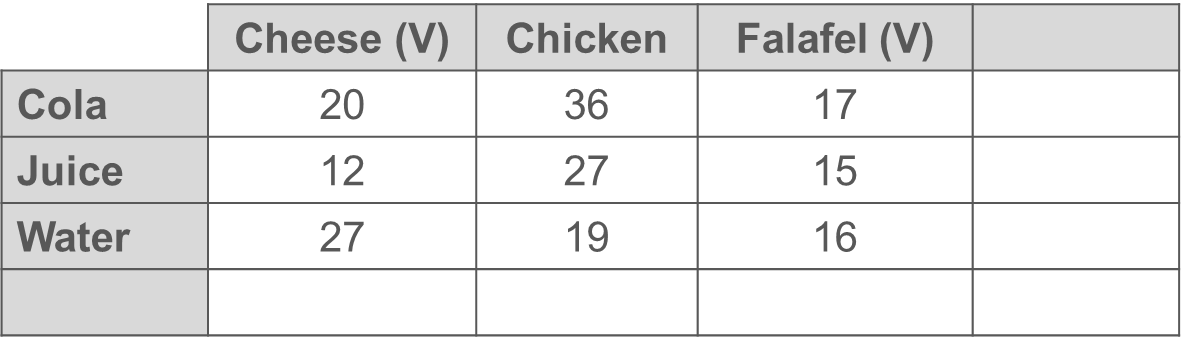 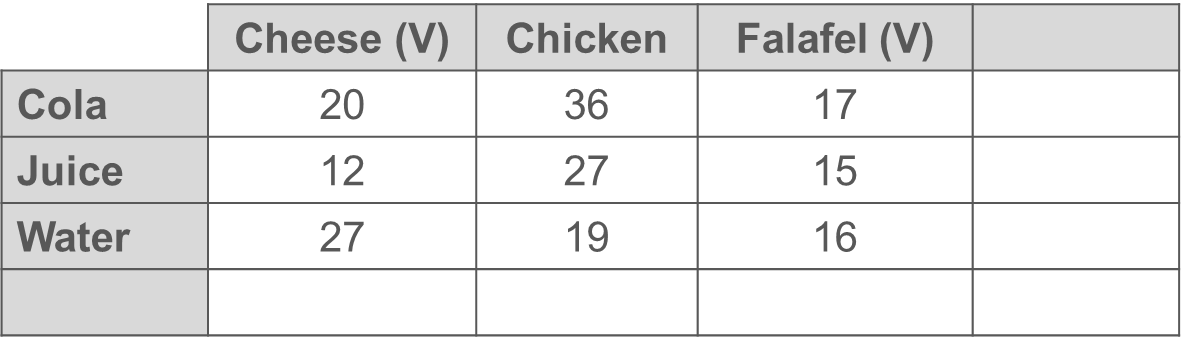 [Speaker Notes: These printable tables (five to a page) might be useful with Checkpoint 7.]
[Speaker Notes: These printable blank tables (two to a page) might be useful for students’ tally charts in Checkpoint 8.]
Key:	   =
Key:	   =
The most popular way to travel is walking.
One-fifth of students travel by scooter.
Less than 10% of students travel by car.
Three times as many students travel by bus than by car.
Nine students travel by bike.
The most popular way to travel is walking.
One-fifth of students travel by scooter.
Less than 10% of students travel by car.
Three times as many students travel by bus than by car.
Nine students travel by bike.
[Speaker Notes: This printable resource (two to a page) might be useful for Additional activity D.]
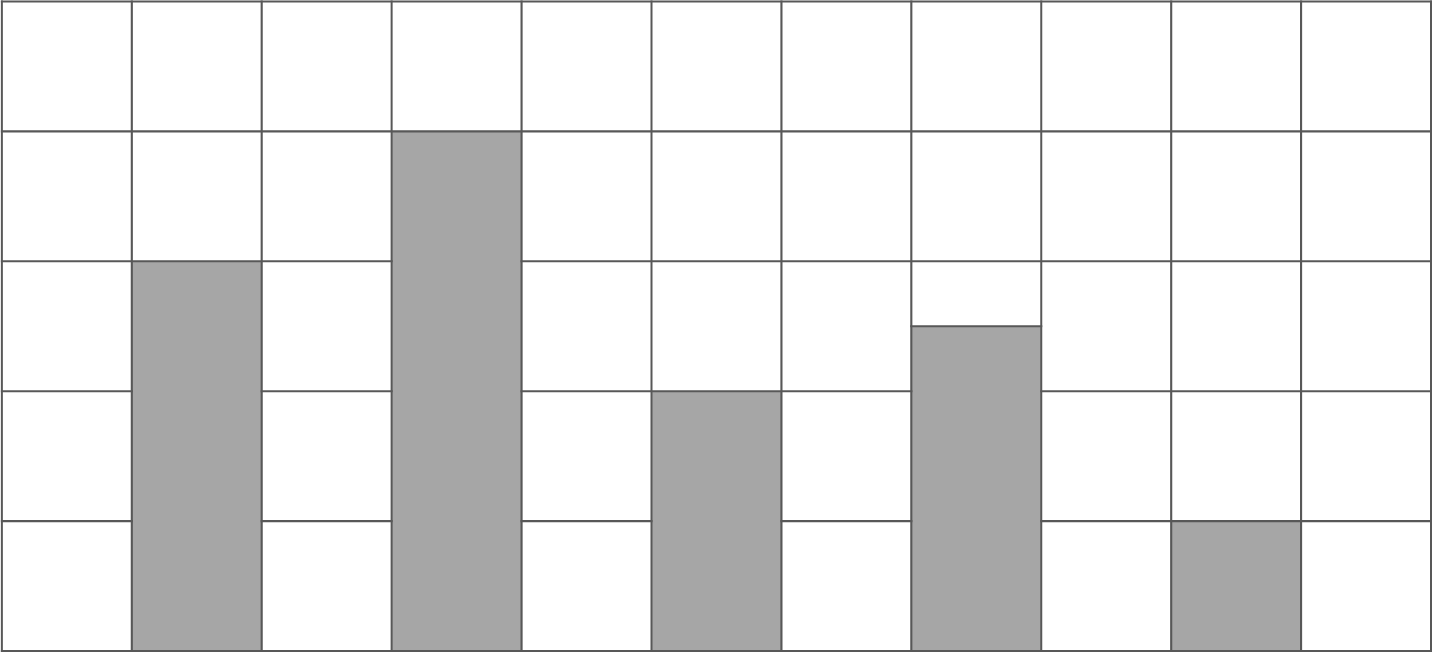 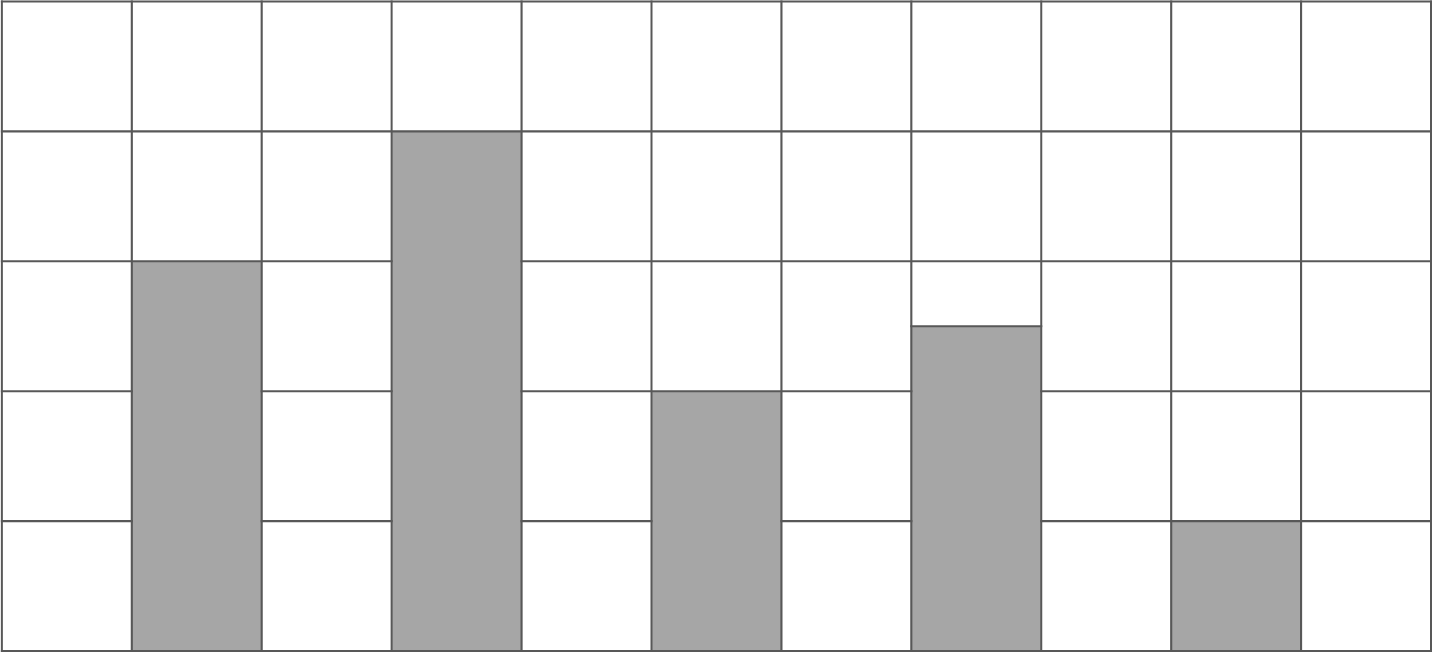 The most popular mode of transport is walking.
The least common mode of transport is on a scooter.
Twice as many people walk as cycle.
The number of people who travel by car is three-quarters of the number of people who walk.
Twelve people go on the bus to school.
The most popular mode of transport is walking.
The least common mode of transport is on a scooter.
Twice as many people walk as cycle.
The number of people who went in a car is three-quarters of the number of people who walked.
Twelve people go on the bus to school.
[Speaker Notes: This printable resource (two to a page) might be useful for Additional activity E.]
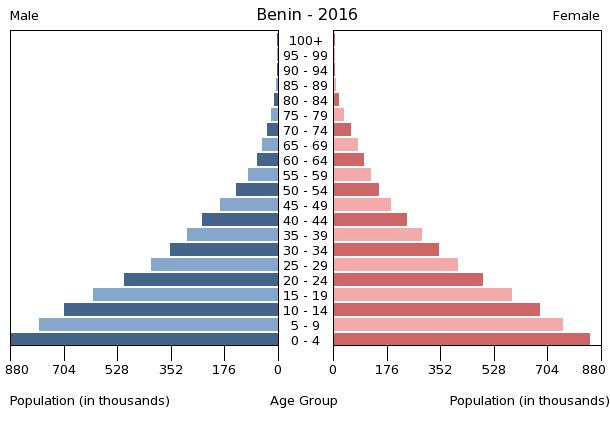 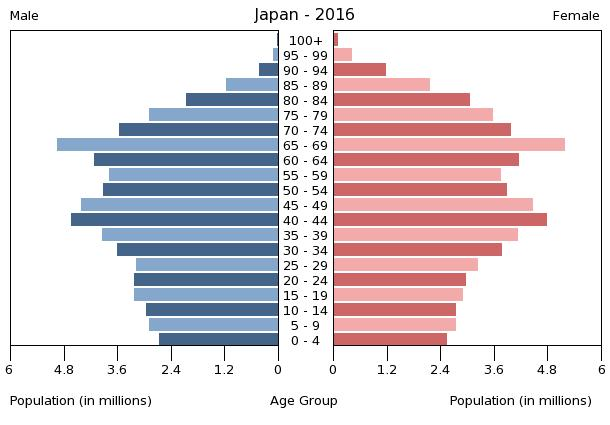 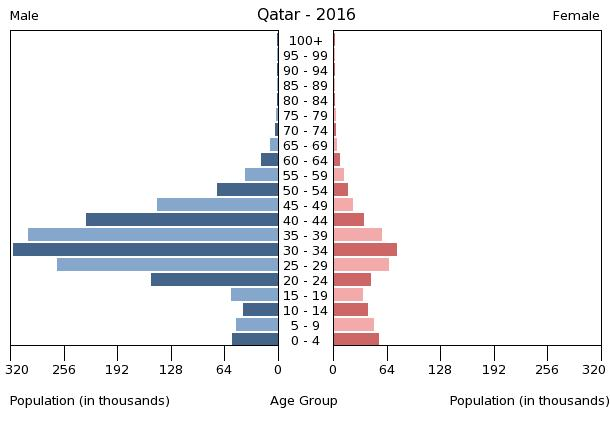 [Speaker Notes: This is a printable version of the population pyramids in Additional activity G (one set to a page).]